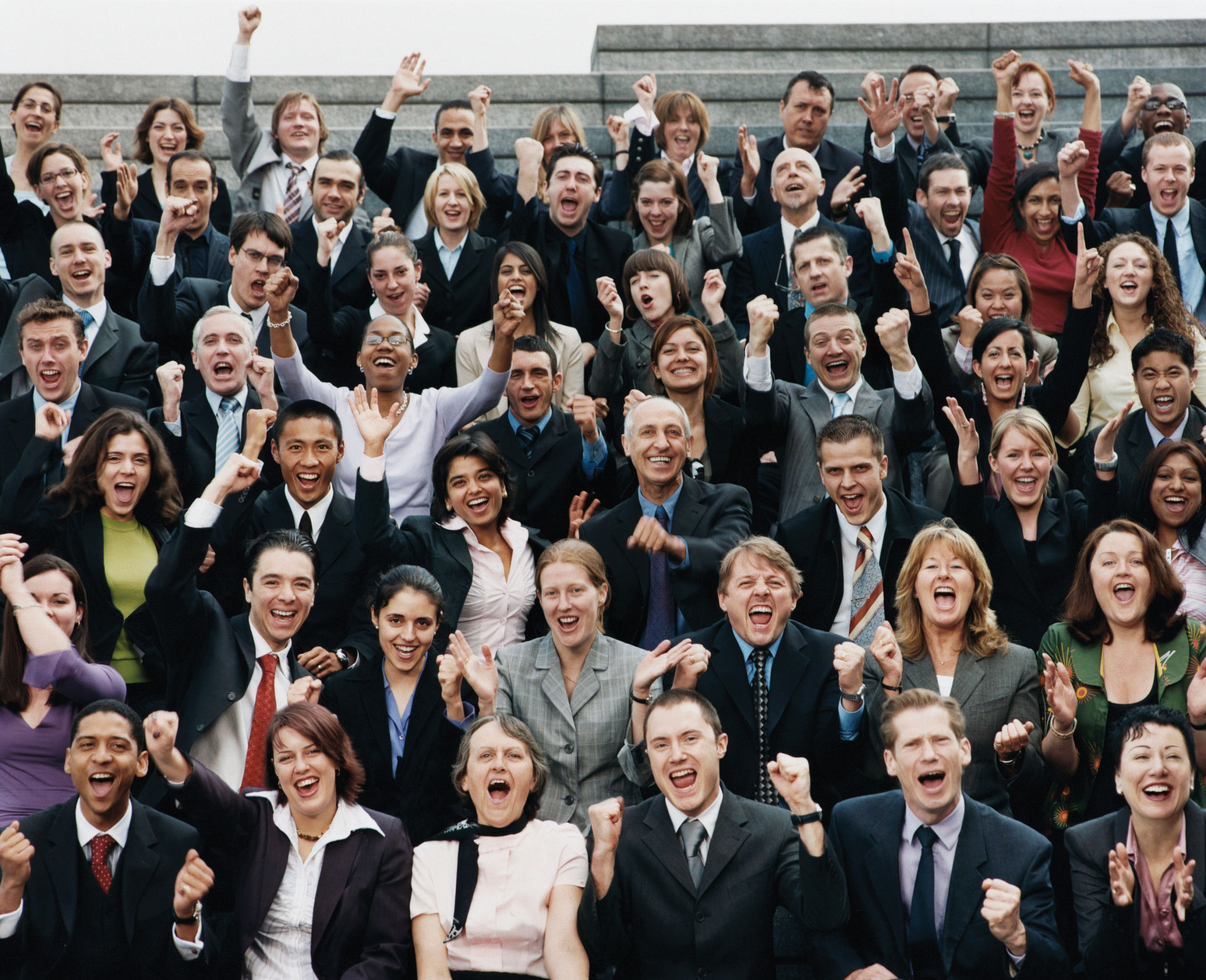 Chapter 4 
Audience Analysis
This Photo by Unknown Author is licensed under CC BY-SA-NC
Exploring Public Speaking (HACC Edition, 2021)
4.1 The Importance of Audience Analysis
4.2 Demographic Characteristics
4.3 Psychographic Characteristics
4.4 Contextual Factors
4.5 Cultural Diversity and Public Speaking
Chapter  4 Overview
The Importance of Audience Analysis
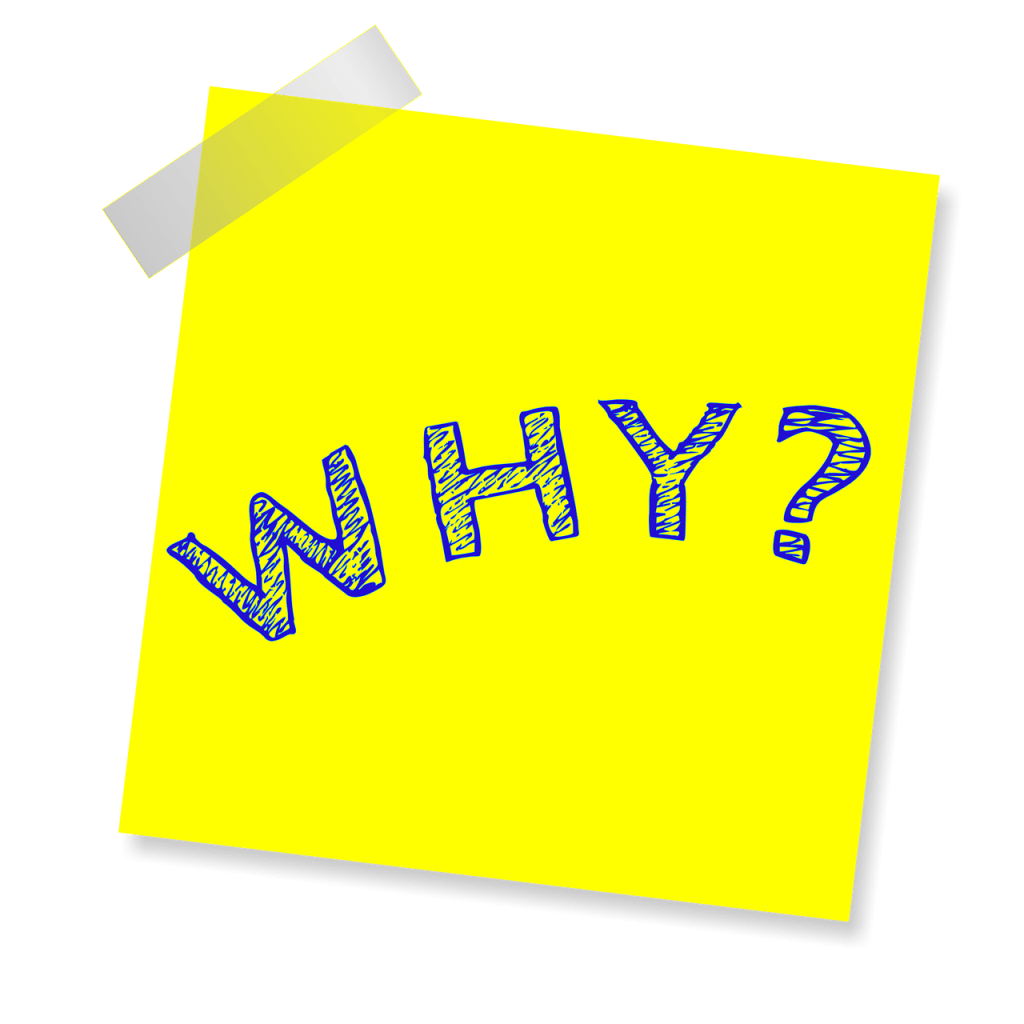 The Importance  of Audience Analysis
This Photo by Unknown Author is licensed under CC BY
4.1
Quote about Audience Analysis
“You are  not using the speech to dump a large amount of content on the audience; you are making that content important, meaningful, and applicable to them.” 
 
From the Text
Demographic Characteristics
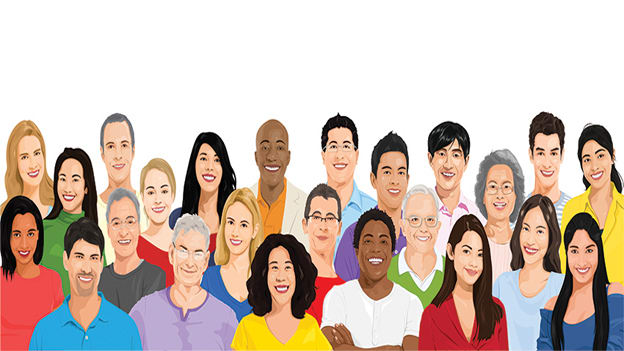 Demographic  Characteristics
This Photo by Unknown Author is licensed under CC BY-SA-NC
4.2
DemographicsDefined
Outward characteristics of your audience
“Demo” comes from Greek word “demos” meaning people
“Graphic” means description
Demographics will help you decide what to cover or avoid.
Decide which demographics are important for that speech.
Avoid stereotyping or totalizing.
Three Principles  of Demograhics
Age
Gender
Race, Ethnicity, Culture
Religion
Group Affiliation
Region
Occupation
Education
Socio-economic level
Sexual orientation
Family status
Demographics Include
Psychographic Characteristics
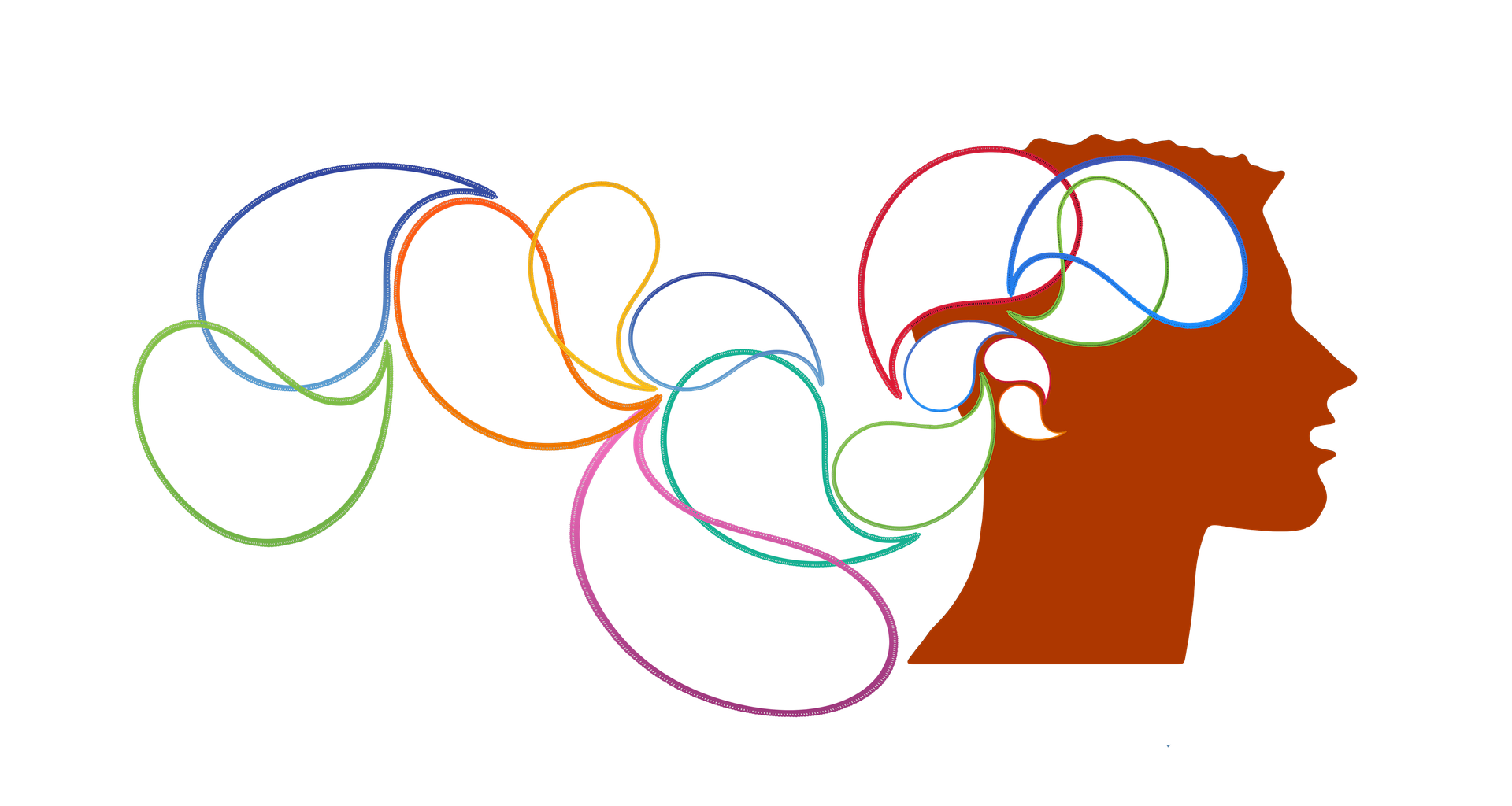 Psychographic  Characteristics
4.3
What we hold to be true"
Hard, but not impossible to change
Come from experience and authority
Beliefs
Psychographic Characteristics
Stable, positive or negative response to a person, idea, object or policy"
Not the same as mood or emotion
Most direct link to behavior
Come from many places
Attitudes
Psychographic Characteristics
"Goals as we strive for and what we consider important and desirable"
Not the same as wants or physical objects
Values
Psychographic Characteristics
"Important deficiencies we are motivated to fill"
Maslow's Hierarchy shows that lower levels must be met before going to the next level
Needs
Psychographic Characteristics
Maslow’s Hierarchy of Needs
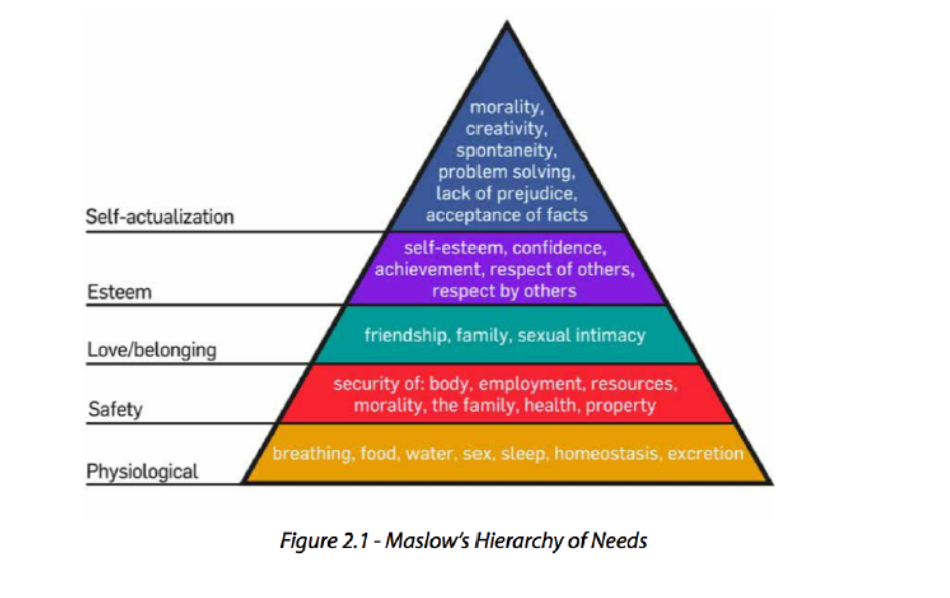 Contextual Factors of Audience Analysis
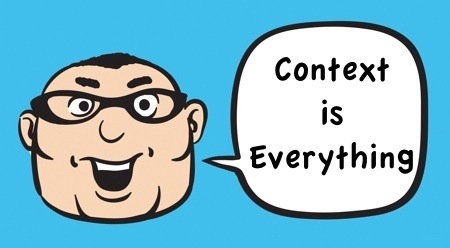 Contextual Factors of   Audience Analysis
This Photo by Unknown Author is licensed under CC BY-SA-NC
4.4
Contextual FactorsIn Public Speaking
How much timedo I have for this speech?
Why is the audience gathered and what are their expectations?
What does the physical space look like (# of seats/audience members, set-up, etc.)
Quote about Public Speaking
Practice will make permanent, not perfect!
Cultural Diversity in Public Speaking
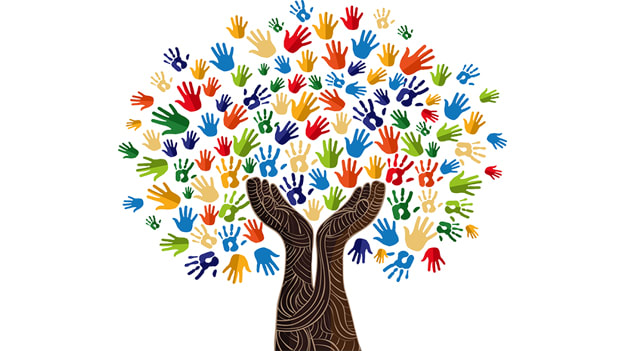 Cultural Diversity in Public Speaking
This Photo by Unknown Author is licensed under CC BY-SA-NC
4.3
Will help if speaker has been exposed to different groups.
Diversity of thought is often more important than surface differences.
The more diverse the audience, the more challenging it will be to accommodate different perspectives. 
The more we study cultures, the more sensitive we become but no one can know every culture well.
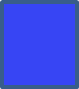 Benefits and Challengesof Considering Cultural Diversity
Collectivist
Emphasis is placed on the family or larger community
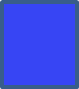 CategorizingCultures (1)
Individualistic
Emphasis is placed on the individual
High Context
Norms are not explicit; they are just understood and learned through observation
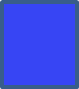 CategorizingCultures (2)
Low Context
Norms are explicit and stated outright
Communication is logical, rational and straightforward
Public speaking exists in terms of debate
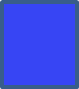 CategorizingCultures (3)
Communication is more narrative
Public speakers rely more on storytelling
Nonverbal Communication Categories
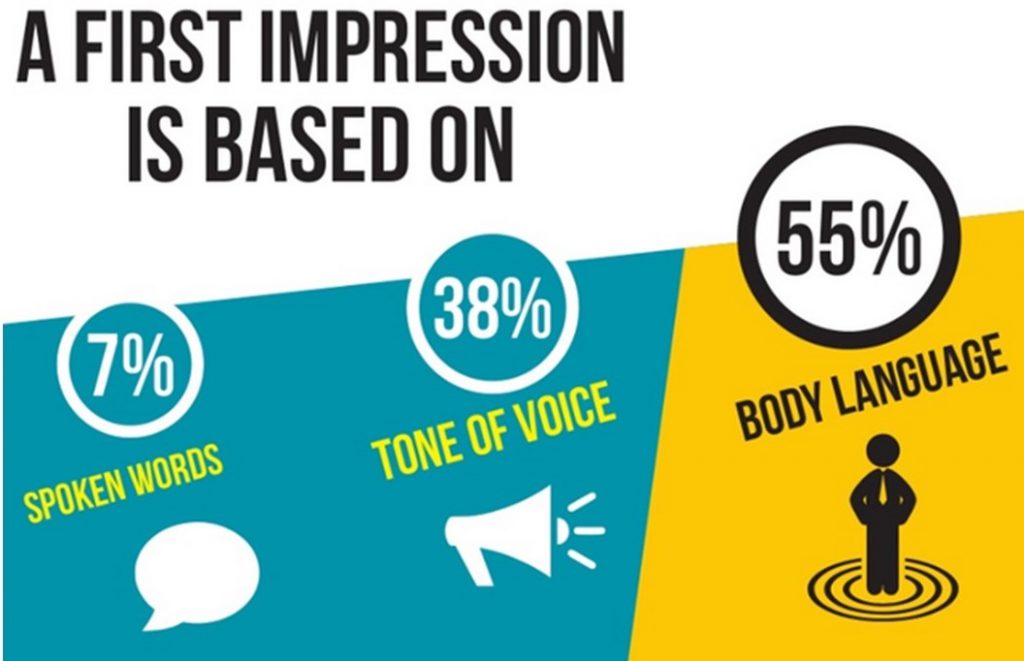 Eye behavior
Touch behavior
Distance from others
Voice characteristics
Use of time
Use of body
Meaning of smell
Use of objects to convey meaning
This Photo by Unknown Author is licensed under CC BY
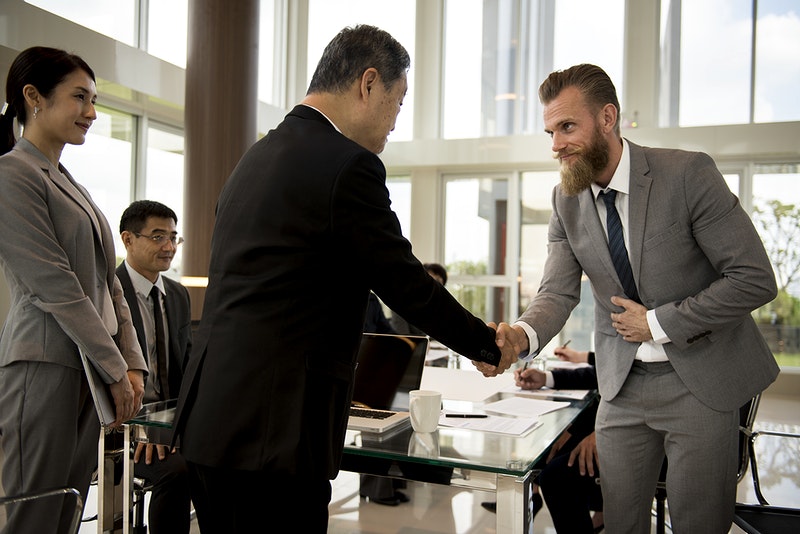 Culture Affects Nonverbal Communication
Quote from Dave Barry
“Americans who travel abroad for the first time are often shocked to discover that, despite all the progress that has been made in the last 30 years, many foreign people still speak in foreign languages” 
(“Dave Barry Quotes,” 2013)
Avoid metaphors, slang and figurative language.
They may have no significance to others. 
Some phrases refer to ethnic stereotypes.
Expressions
Implications for Cultural Considerations in Public Speaking
Storytelling is more descriptive, relational and powerful.
Narratives
Implications for Cultural Considerations in Public Speaking
Recognize that other values may not be similar to yours.
Values
Implications for Cultural Considerations in Public Speaking
Avoid holding others to Western standards (e.g. time)
Standards
Implications for Cultural Considerations in Public Speaking
Know what your audience would appreciate and what would concern them.
Audience
Implications for Cultural Considerations in Public Speaking
Approach humor carefully. It is highly contextual, personal and cultural.
Humor
Implications for Cultural Considerations in Public Speaking
If you are speaking to a group who primarily speaks a different language, learn a greeting or phrase from their language.
Knowledge of Culture
Implications for Cultural Considerations in Public Speaking
Avoid assuming all share exactly the same values or practices.
Marginalization
Implications for Cultural Considerations in Public Speaking
Avoid “tokenizing” someone by calling them out for differences unless you have their permission.
Differences
Implications for Cultural Considerations in Public Speaking
Find out and use terms preferred by the group.
Terms
Implications for Cultural Considerations in Public Speaking
Discover what you have in common.
Commonalities
Implications for Cultural Considerations in Public Speaking
4.1 The Importance of Audience Analysis
4.2 Demographic Characteristics
4.3 Psychographic Characteristics
4.4 Contextual Factors
4.5 Cultural Diversity and Public Speaking
Chapter  4 Review